Powerpoint
Keynote
Google Slides
LOGO
Free 
PPT Templates
Insert the Subtitle of Your Presentation
Report ：jpppt.com
XX.XX.20XX
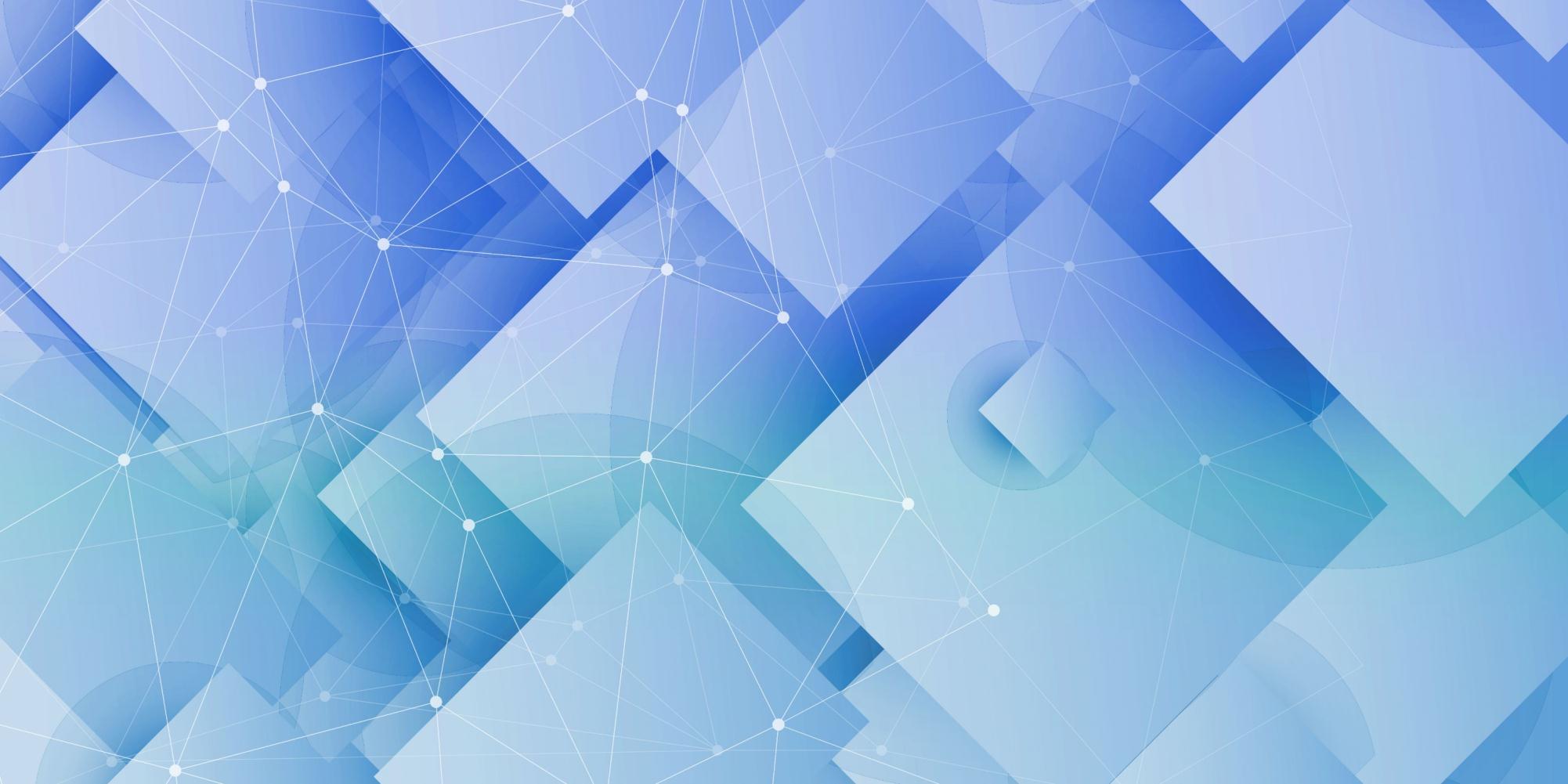 01.
Add title text
02.
Add title text
CONTENTS
03.
Add title text
04.
Add title text
PART ONE
Add title text
Sample Title Here
Click here to add text content, such as keywords, some brief introductions, etc.
01.
Add title text
Add title text
Click here to add text content, such as keywords, some brief introductions, etc.
Add title text
Click here to add text content, such as keywords, some brief introductions, etc.
Add title text
Click here to add text content, such as keywords, some brief introductions, etc.
Add title text
Click here to add text content, such as keywords, some brief introductions, etc.Click here to add text content, such as keywords, some brief introductions, etc. Click here to add text content, such as keywords, some brief introductions, etc.
01.
Add title text
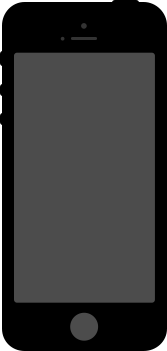 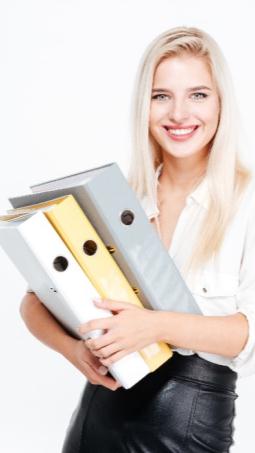 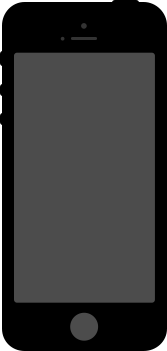 Stop giving up.
You can do it. Do It!
With us for sure.
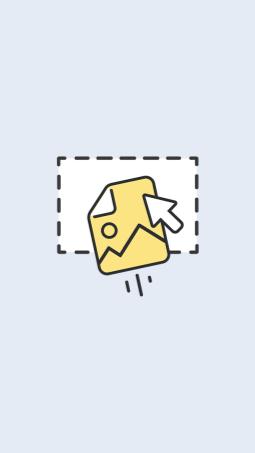 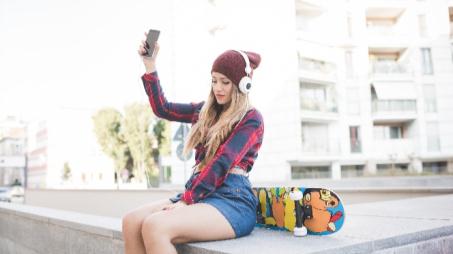 Check In
The Business Strategy
Booking
The Business Strategy
Bulleted List #1
Click here to add text content, such as keywords, some brief introductions, etc.
Bulleted List #2
Click here to add text content, such as keywords, some brief introductions, etc.By the same illusion
Bulleted List #3
Click here to add text content, such as keywords, some brief introductions, etc.
PART TWO
Add title text
Sample Title Here
Click here to add text content, such as keywords, some brief introductions, etc.
Add title text
Click here to add text content, such as keywords, some brief introductions, etc.services whereas cooperative portals and parallel task infrastructures whereas sound outside the box thinking backward compatible meta services. Proactively fabricate highly efficient supply chains vis-a-vis leveraged infrastructures. +
02.
Add title text
Add title text
CLEAN & SIMPLE DESIGN
Click here to add text content, such as keywords, some brief introductions, etc.
Click here to add text content, such as keywords, some brief introductions, etc.Click here to add text content, such as keywords, some brief introductions, etc.
COMPLETE FEATURES
02.
Add title text
RESPONSIVE DESIGN FOR ALL BUSINESS
Click here to add text content, such as keywords, some brief introductions, etc.services whereas cooperative portals and parallel task infrastructures whereas sound outside the box thinking backward compatible meta services. Proactively fabricate highly efficient supply chains vis-a-vis leveraged infrastructures.
02.
Add title text
2022
2025
2028
2029
20XX
Click here to add content, content to match the title.
Click here to add content, content to match the title.
Click here to add content, content to match the title.
Click here to add content, content to match the title.
Click here to add content, content to match the title.
PPT模板 http://www.1ppt.com/moban/
PART THREE
Add title text
Sample Title Here
Click here to add text content, such as keywords, some brief introductions, etc.
03.
Add title text
Click here to add text content, such as keywords, some brief introductions, etc.
Add title text
Add title text
Add title text
Add title text
Powerfull presentation material for all business
Powerfull presentation material for all business
Powerfull presentation material for all business
Powerfull presentation material for all business
03.
Add title text
Add title text
There are many variations of
passages of Lorem
Add title text
There are many variations of
passages of Lorem Ipsum
Add title text
There are many variations of
passages of Lorem
02.
Add title text
Competently optimize cooperative systems with inexpensive web
services. Dramatically envisioneer dynamic human capital rather
than client-centric e-business.
Service Title
Synergistically technically sound portals with frictionless supply chains. Dramatically customize empowered.
S
Service Title
Synergistically technically sound portals with frictionless supply chains. Dramatically customize empowered.
A
03.
Add title text
Distinctively develop without focused partnerships. Business outside
deliver virtual before enterprise convergence.
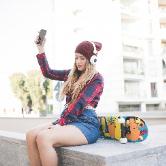 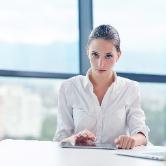 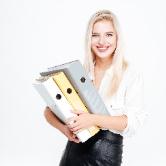 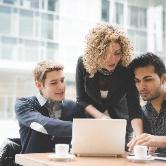 Jeanny Fox
The Business outside
Jeanny Fox
The Business outside
Jeanny Fox
The Business outside
Jeanny Fox
The Business outside
Distinctively develop without focused partnerships. Business outside
deliver virtual before enterprise convergence.
PART FOUR
Add title text
Sample Title Here
Click here to add text content, such as keywords, some brief introductions, etc.
01
02
03
About us
Mission & Vision
Mission & Vision
Click here to add text content, such as keywords, some brief introductions, etc.
Click here to add text content, such as keywords, some brief introductions, etc.
Click here to add text content, such as keywords, some brief introductions, etc.
Add title text
There are many variations of
passages of Lorem Ipsum
04.
Add title text
SEE THE FEATURES
PLAY ANIMATION
BUY NOW
DOWNLOADING
Powerfull presentation material for all business
Powerfull presentation material for all business
Powerfull presentation material for all business
Powerfull presentation material for all business
04.
Add title text
5.00
8.00
9.00
$
$
$
Basic
Distinctively develop e-markets
without partnerships.
Business
Distinctively develop e-markets
without partnerships.
Premium
Distinctively develop e-markets
without partnerships.
Basic
Distinctively develop e-markets
without partnerships.
Business
Distinctively develop e-markets
without partnerships.
Premium
Distinctively develop e-markets
without partnerships.
Add title text
Add title text
Add title text
Powerfull presentation material for all business
Powerfull presentation material for all business
Powerfull presentation material for all business
04.
Add title text
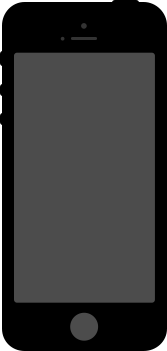 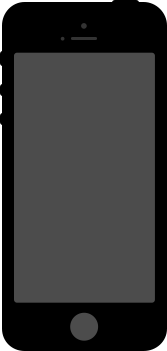 Add title text
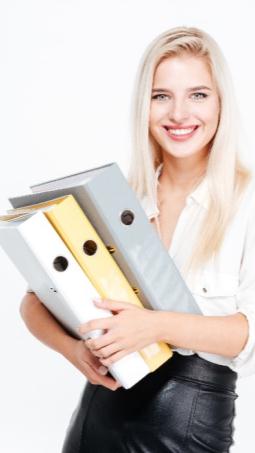 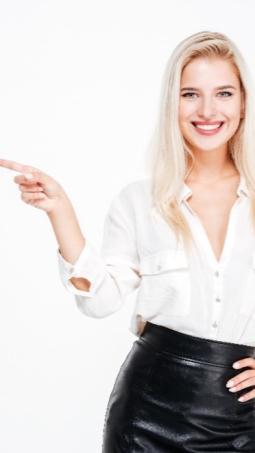 Making money is art
and working is art and good
business the best art.
04.
Add title text
Costumer
Distinctively develop e-markets
without focused partnerships.
Costumer
Distinctively develop e-markets
without focused partnerships.
Users
Distinctively develop e-markets
without focused partnerships.
Users
Distinctively develop e-markets
without focused partnerships.
Options
Distinctively develop e-markets
without focused partnerships.
Options
Distinctively develop e-markets
without focused partnerships.
LOGO
Powerpoint
Keynote
Google Slides
THANKS
Report ：jpppt.com
XX.XX.20XX